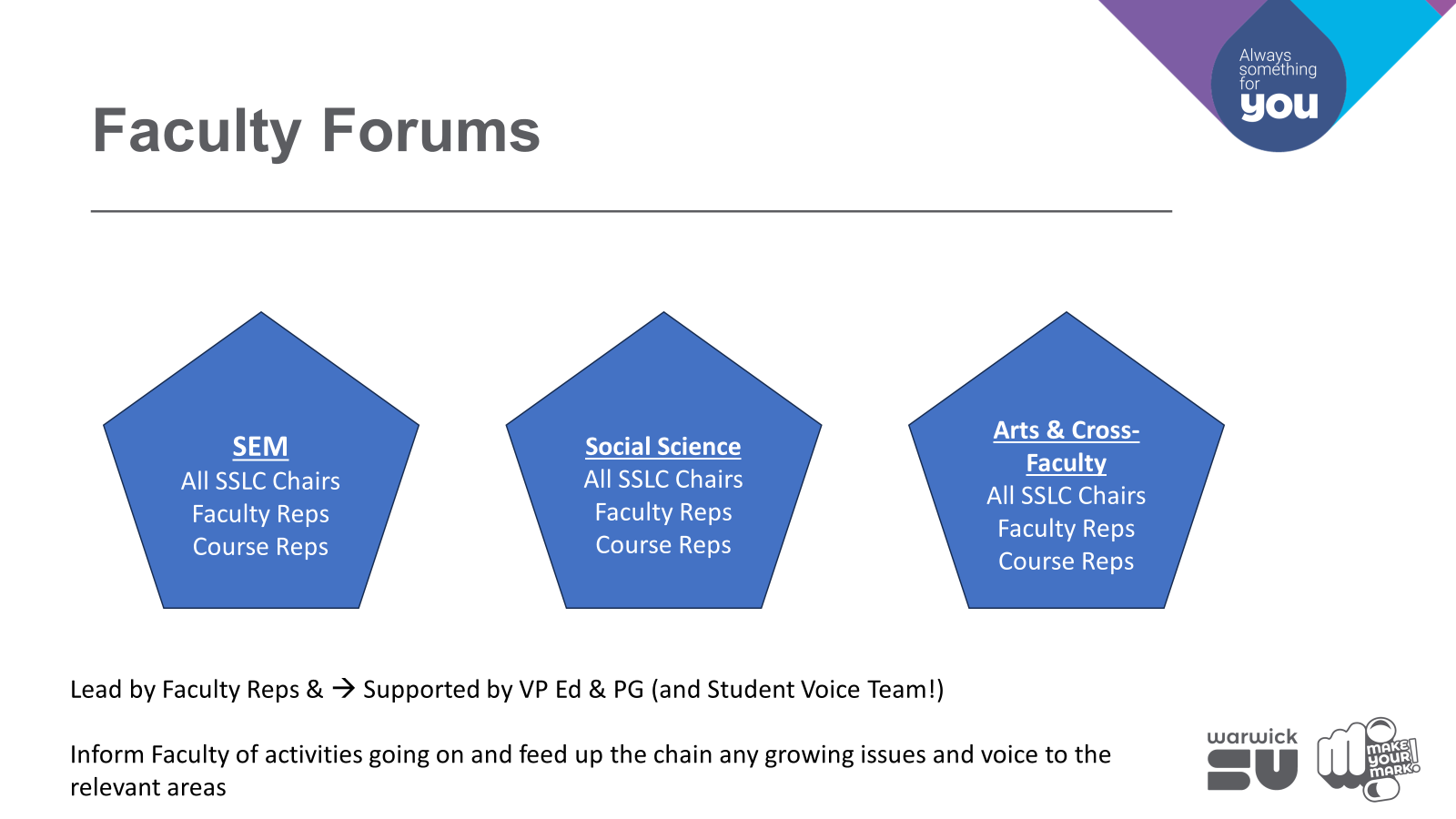 Click to edit slide title
Click to edit text
Second level
Third level
Fourth level
Fifth level